Collections and Digital Services Upcoming Initiatives, Continuing Projectsand Larger Trajectories
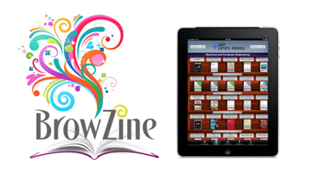 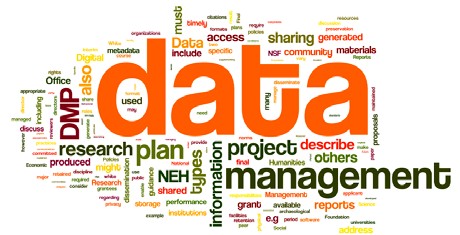 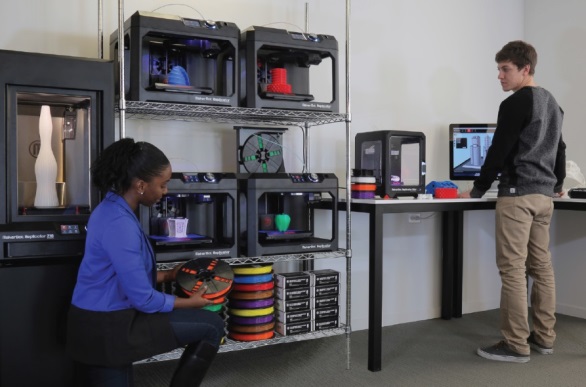 Ray Uzwyshyn, Ph.D. MBA MLISDirector, Collections and Digital Services
Texas State University LibraryR_U15@txstate.edu, (512) 245-5687
Hybrid Research Tools  (Pilot Year 2) SAAS + Content Database
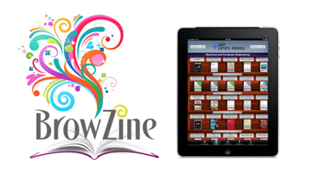 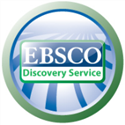 Curriculum Builder
Browzine
Online Library Content + LMS (TRACS)
Online Academic Journals
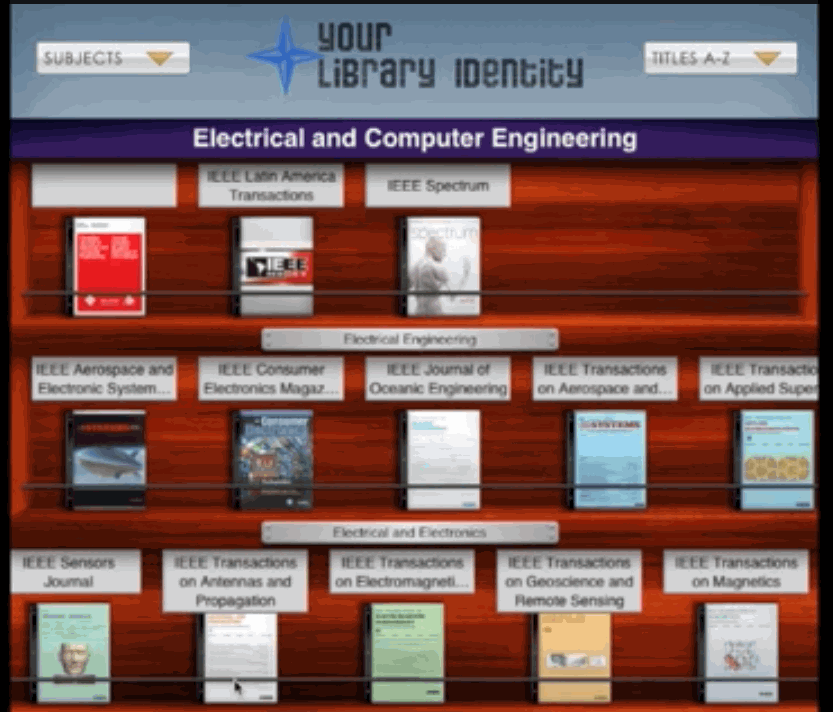 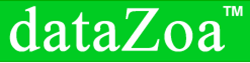 Datasets in Realtime (Live)
Online Library Resources
Content Database + Cloud-Based SAAS
Level Of 
Interactivity
Information Literacy Tools & Scholarly Media Databases
Online Multidisciplinary Database Aggregators & Discovery
Online Journals & eBooks
Print Books & Journals
1990          1995          2000          2005          2010          2015          2020
Institutional Repository (MIT, D-Space)
Enabling Faculty Research Online
https://digital.library.txstate.edu/
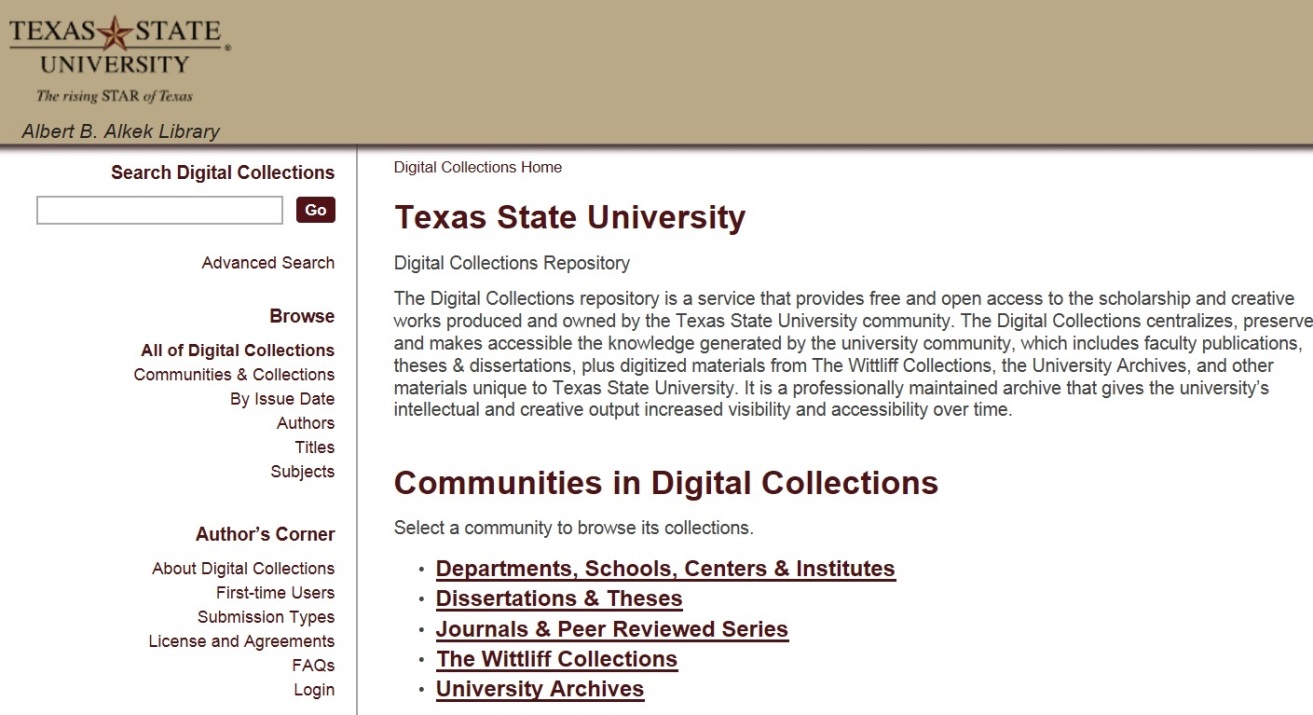 Larger Idea
Open Access toResearch Scholarship, Creative Works

Grant Compliance

Raising Visibility


Jeanne HazzardDigital Collections Librarian
Stephanie Towery, JDCopyright Officer
Faculty publications, white papers, preprints, theses, dissertations, working projects
Percent Increase in Article Citations by Disciplinewith Open Access Online Availability
Range = 36%-250%
(Data: Stevan Harnad and Heather Joseph, 2014)
Digitization Services for Faculty
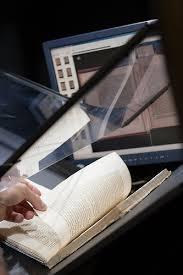 1) Digital Access Services (Online Institutional Repository, ETD Submission & Archiving, Faculty Publications, Digital Projects)
2) Scanning, Metadata & Preservation(Advanced Metadata and Scanning Services)
3) Digital Libraries & Online Exhibits (Online Research, Preservation)
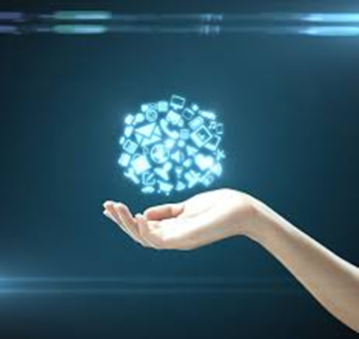 Research Project Digitization
Empowering FacultyResearch

Prototypes for LargerGrant Projects
1
More Info: Faculty Applications:
http://www.library.txstate.edu/about/departments/dws/faculty-digitization.html
Alkek Digitization Lab
Spectrum of Hardware & Software Possibilities
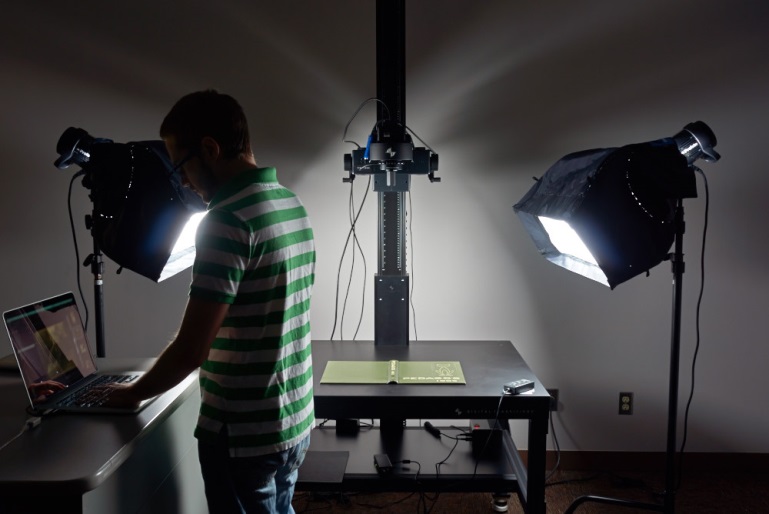 Museum Level Setup: Digital Transitions Imaging & OCR, Standards
Books &  Journal digitization, rare materials, 3D Objects, Posters & Maps
Audio and Video
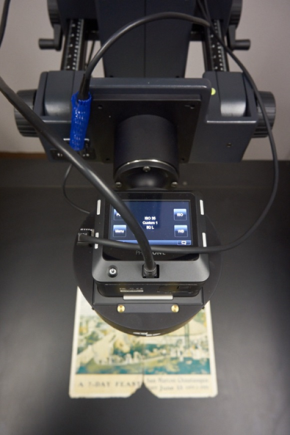 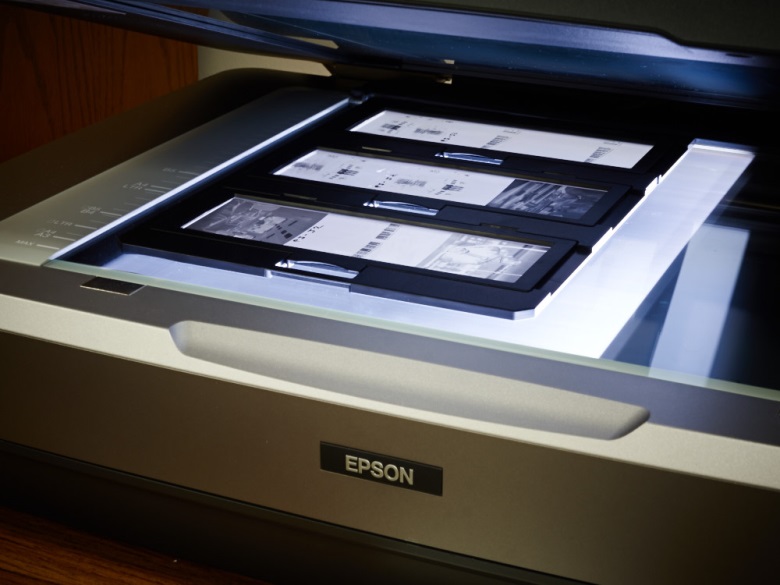 Jeremy Moore, Digital Media Specialist, Todd Peters, Head of Digital and Web Services
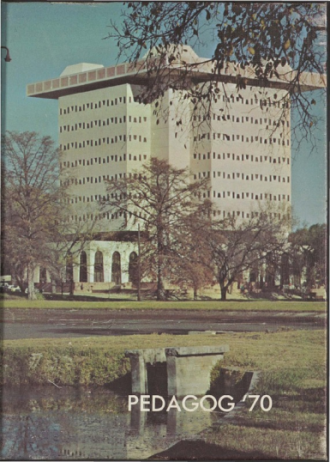 Digital & Web Services FY15/FY16
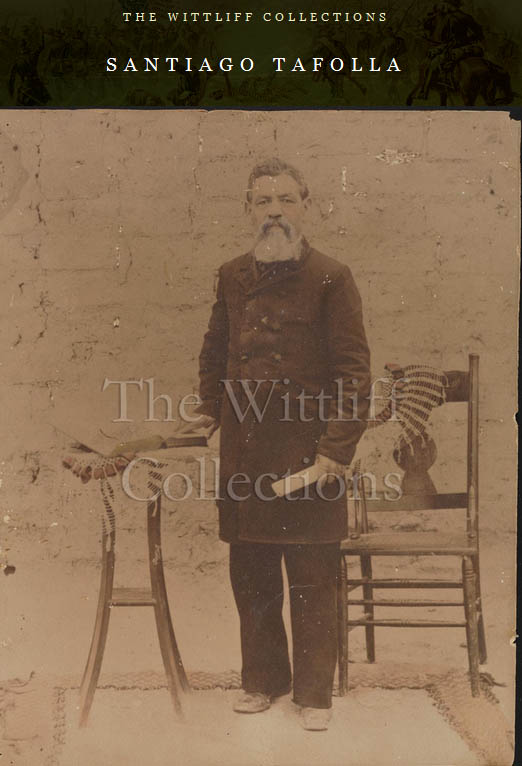 Digitization Projects FY15 (Pedagogs University Yearbooks 1900-2000’s, Cormac McCarthy’s Blood Meridian,  Wittliff,  Santiago Tafolla: Mexican Amer. Confederate Soldier)
FY16 Expansion into Multimedia (Oral History and Video Projects:, Lonesome Dove Dailies, Austin Film Festival Videos)
FY16 Digital Preservation Projects (Duraspace/DPN, New Committee on Digital Preservation)
Upcoming 3D Printer Services Infrastructure Pilot 2016
3D Printer
3D Scanner
Spectrum of SoftwareHardware Infrastructure (PC’s, peripherals, filament Etc.)	
(Video)
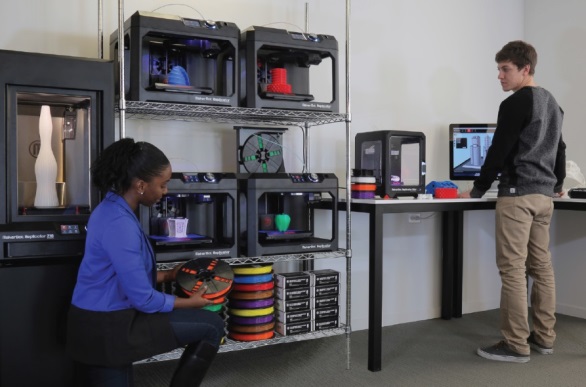 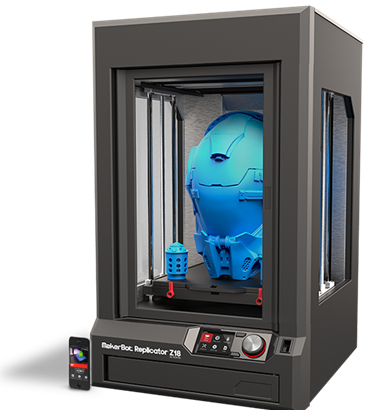 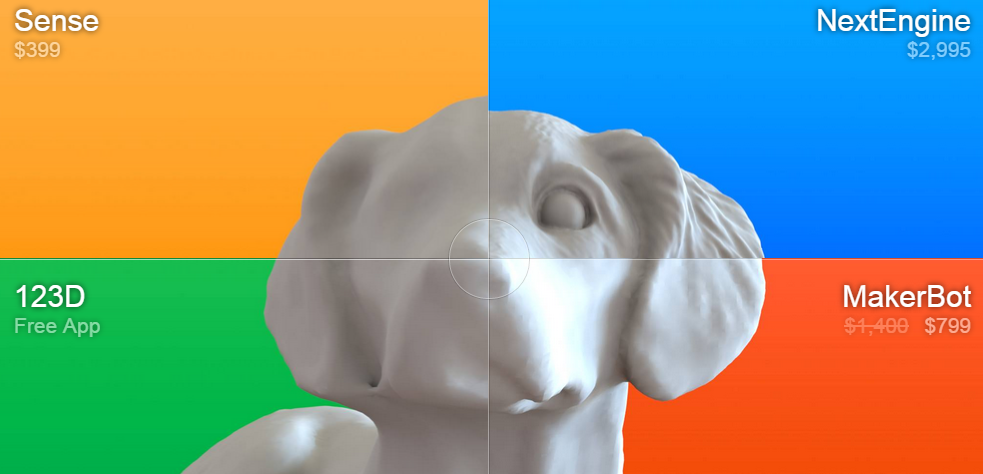 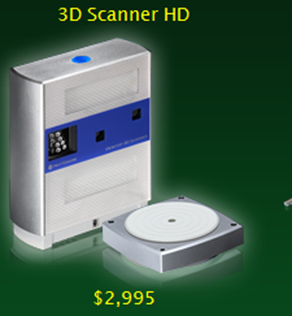 TXU 3D Printing LandscapeCost vs. Quality
100,000+
ForensicAnthropology
50,000
3D PrinterCost in USD
Engineering, STEM
10,000
Library Makerspace
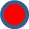 5000
Art & Design
2000
Education
Increasing Quality
0
3D Printer QualityResolution and Speed
Data Management Repository InitiativeSept. 2015 -  2016
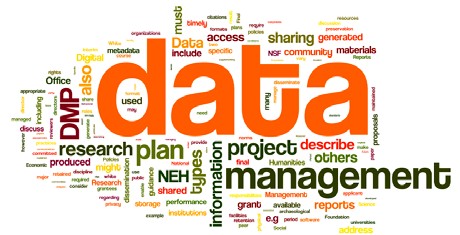 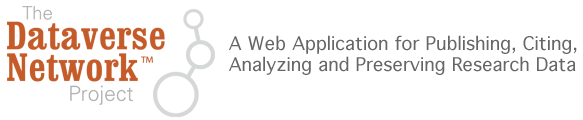 NSF, NIH, NEH, USDA Grant Compliance
Dataverse: Software framework that enables institutions to host research data repositories.
Allows sharing, control, persistent data citation, publishing and management

Dataverse (TDL Pilot) Texas Digital Library Partnership, Key Dates:   Sept 2015-March 2016 Set-up/Pilot                     April 2016- July 2016 Pilot Assessment                     August 2016 Launch
Questions
Contacts
Ray Uzwyshyn, Dir. Coll. and Digital Services, r_u15@txstate.edu
Todd Peters, Head Digital and Web Services, tp09@txstate.edu
Scott Pope, (Acquisitions Interim, pope@txstate.edu
Paivi Rentz (Library Systems Coordinator, prentz@txstate.edu  
Jeremy Moore, Digital Media Specialist, jeremy.moore@txstate.edu
Jeanne Hazzard, Digital Collections Librarian, jh201@txstate.edu  
Stephanie Towery, Copyright Officer, sst25@txstate.edu
Further Open Access References/Bibliography
Harnad, S. & Brody, T. (2004) Comparing the Impact of Open Access (OA) vs. Non-OA Articles in the Same Journals, D-Lib Magazine 10 (6) June  (Japanese translation) http://eprints.ecs.soton.ac.uk/10207/
Harnad, S.  The Open Access Paradigm – Why, What, How?.  UNESCO Conference on Open Access. Denmark, December 6 2010.
 Brody, T., Harnad, S. and Carr, L. (2006) Earlier Web Usage Statistics as Predictors of Later Citation Impact. Journal of the American Association for Information Science and Technology (JASIST) 57(8) pp. 1060-1072. http://eprints.ecs.soton.ac.uk/10713/
 Gargouri, Y., Hajjem, C., Lariviere, V., Gingras, Y., Brody, T., Carr, L. and Harnad, S. (2010) Self-Selected or Mandated, Open Access Increases Citation Impact for Higher Quality Research. PLOS ONE 5 (10) e13636 http://eprints.ecs.soton.ac.uk/18493/ 
Joseph, Heather, Emerging Trends in Scholarly Communication. ALA Midwinter Presentation, Jan. 26, 2014.

And here’s more: http://sparceurope.org/oaca/